Our Mission
The Physics Department faculty is committed to providing outstanding educational and research opportunities. Our highest priority is to help all students achieve their educational objectives. We serve the people of the State of North Carolina by:
 providing educational opportunities to students in physics
 developing world-class research programs 
 providing high-quality physics instruction to the University 
 supporting outreach activity
Search for a Department Head
Our vision
The Department of Physics at North Carolina State University will become a national model among public universities for its approach to and innovations in education, its excellent and diverse faculty and graduates, the significance of its research, and its contributions to other disciplines and to society in general. The Department will continue to improve its national and international stature and will be considered among the top ranked departments in the nation.
Search for a Department Head
Faculty are our strength
The role of the ChairHead is to enable faculty to achieve this vision.
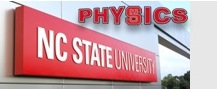 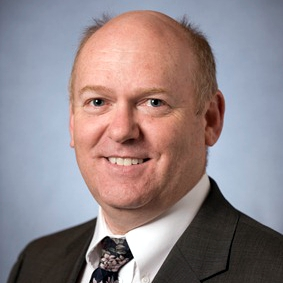 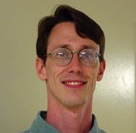 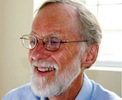 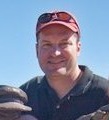 PIRA  Vice President
Most read paper in Cell
Martin Teaching Award
McGraw Prize in Education
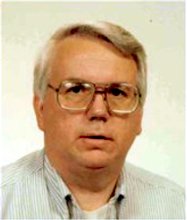 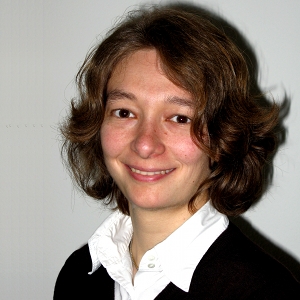 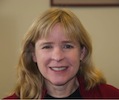 ORAU Powe Award
NSF Innovation Fellowship
AVS Nerken Award
Faculty are our strength
76% of Full Professors are APS Fellows
5 of these are also ADUP
$9.6M in research funding
Outstanding junior faculty
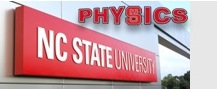 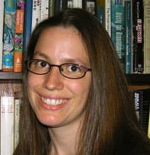 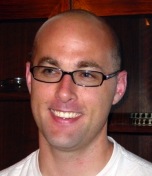 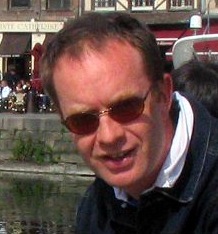 NSF
Career
Awards
Thin Fluids Day
Prompt GRB Conference
Center for Molecular Spintronics
Duties of the ChairHead
Governance
        committees, faculty meetings, rules, procedures, votes
Operations
	   teaching/service assignments, resource allocation, HR
Advancement
	   representing and promoting department on/off campus
Strategic Planning
	   coordinate long-range planning
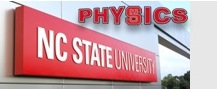 Responsibilities of the ChairHead
Get the right people
        Demand success, early assessment, enthusiastic support
Motivate to excel, cultivate collegiality
	   respecting each other's abilities to contribute to Mission
Confront brutal facts
	   improvement in the face of limited resources
Stimulate continual progress
	   Assess and respond, shifting limited resources
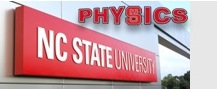 Leadership by the ChairHead
Legislative vs Executive
        blend of both
Listen carefully to all viewpoints
	   (NOT) Consensus-building
Make right decisions and follow through
	   avoid mid-course corrections, backtracking
Promote faculty
	   fight and cheer
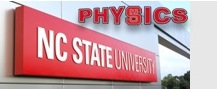 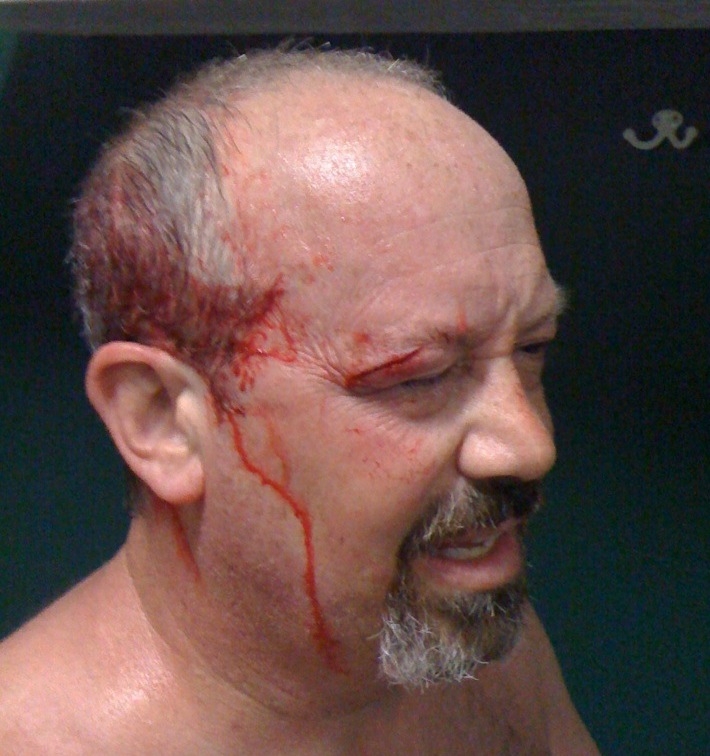 What do I bring to the table?
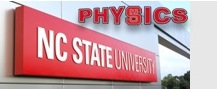 Balanced viewpoint
		research, teaching, outreach
Research
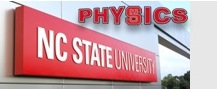 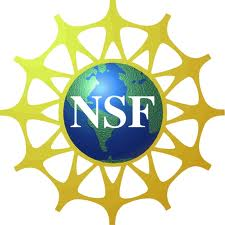 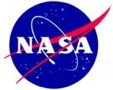 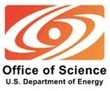 Research
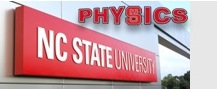 Research
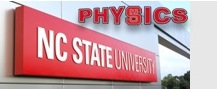 Research
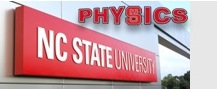 Teaching
123, 201, 203, 205, 208, 299, 328, 411, 412, 414, 415, 512
Integrated Research into the Classroom (PY 328:  95, 97, 02)
Developed introductory computational physics course
Outstanding Teacher Award (2000)
Alumni Distinguished Undergraduate Professor (2010)
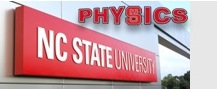 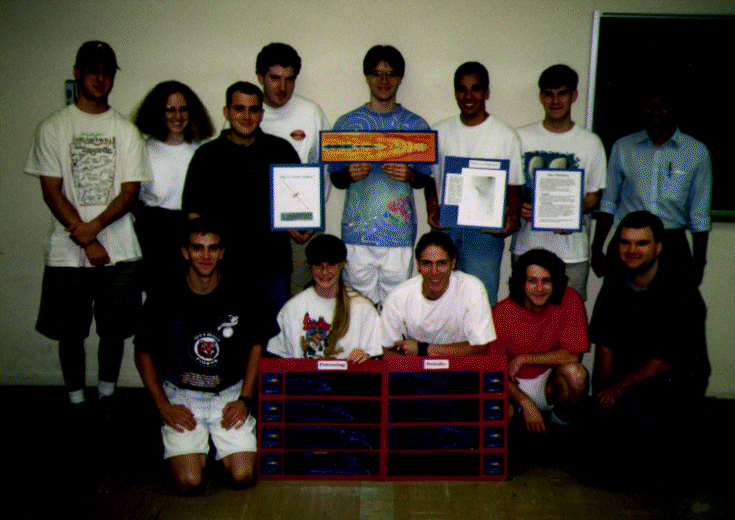 Outreach
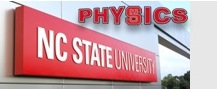 Astronomy night at CCMS
Family Science Night at Washington
Astronomy Days at NC Museum
SPS Physics Demonstrations at WCPS
Science Café, Duke TIP, NCSSM…
What do I bring to the table?
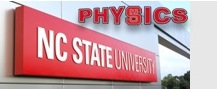 Balanced viewpoint
		research, teaching, outreach
Will to improve
		assess  plan  implement
Always room for improvement
“The moment you think of yourself as great, your slide to mediocrity has already begun.”

My approach to the Undergraduate Physics Program is to continuously ask “how can we improve?”

Assess: exit interviews, faculty feedback, grades
Identify: junior wall, senior lab, computing, math
Solve: move PY411, sophomore lab, FAQ page, newsletter, programming, alumni dinner, …
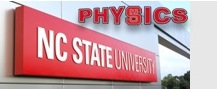 What do I bring to the table?
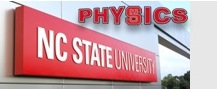 Balanced viewpoint
		research, teaching, outreach
Will to improve
		assess  plan  implement
Strong service record 
		Department, University, Science Community
Service
Department of Physics
	As Assistant Prof. created first PY website and Physics Honors Program. SPS advisor, Sigma Pi Sigma advisor, DUP since 2007, Committees: Advisory, Computer, Personnel, Course and  Curriculum, CRC, RPT, Space, Colloquium
NC State University
	University Honors Council, University Research Committee, University HPC Committee, Provost’s IT Scoping Committee, Goldwater Selection, PAMS Honors, PAMS HPC, Undergraduate Research Awards/Symposia
Science Community
	NASA/NSF/DOE program reviews, Hosted AAS meeting (1997) and AIP SPIN-UP Workshop (2009), CiSE Editorial Board, Teragrid Allocations
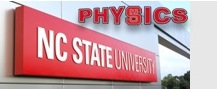 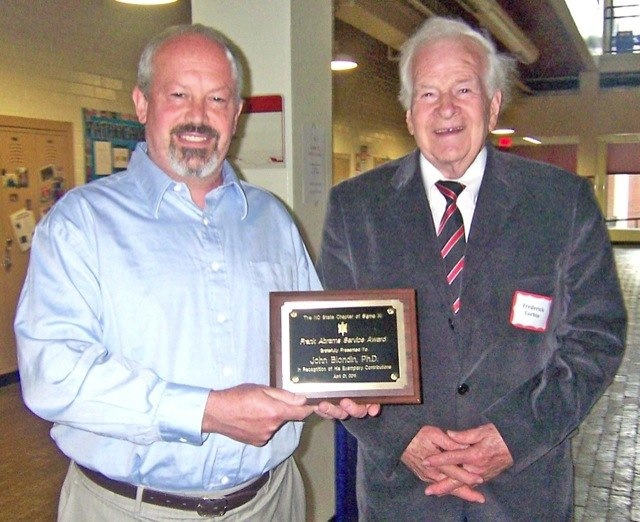 chairheadchairheadchairheadchair
MEAS: New Head and Associate Head
Math: Head and Associate Head work collaboratively; active advisory committee
Statistics: Department Head and 5 Directors
Chemistry: Chair (3yr term), Associate Chair (appointed by Chair, currently a TAP), no Executive Officer nor Director of Facilities
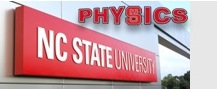 chairheadchairheadchairheadchair
The Physics Department has (had)
A strong administrative infrastructure
An advisory committee
An Associate Department Head

Head > Chair is about defining rotation
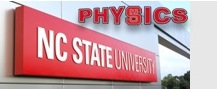 chairheadchairheadchairheadchair
If chosen, I will…
Continue active (?) research program
Expect to step down in 3-5 years
Direct the rewriting of bylaws

head  chair
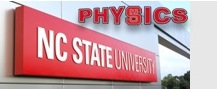 Hot-Button Issues
Physics Education Research
PY 205 / PY 208
Limited Resources (Space)
Teaching Load
Support Personnel
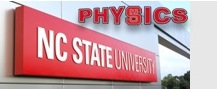